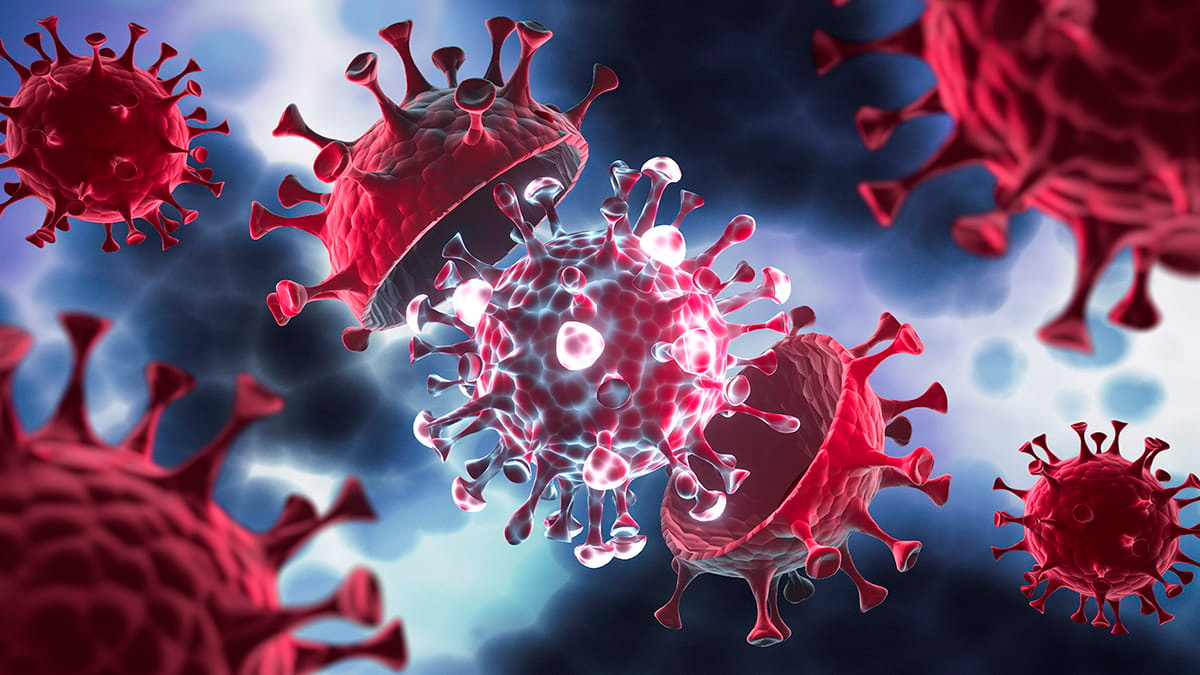 A JÓSZÁG VÉGZETES AJÁNDÉKA
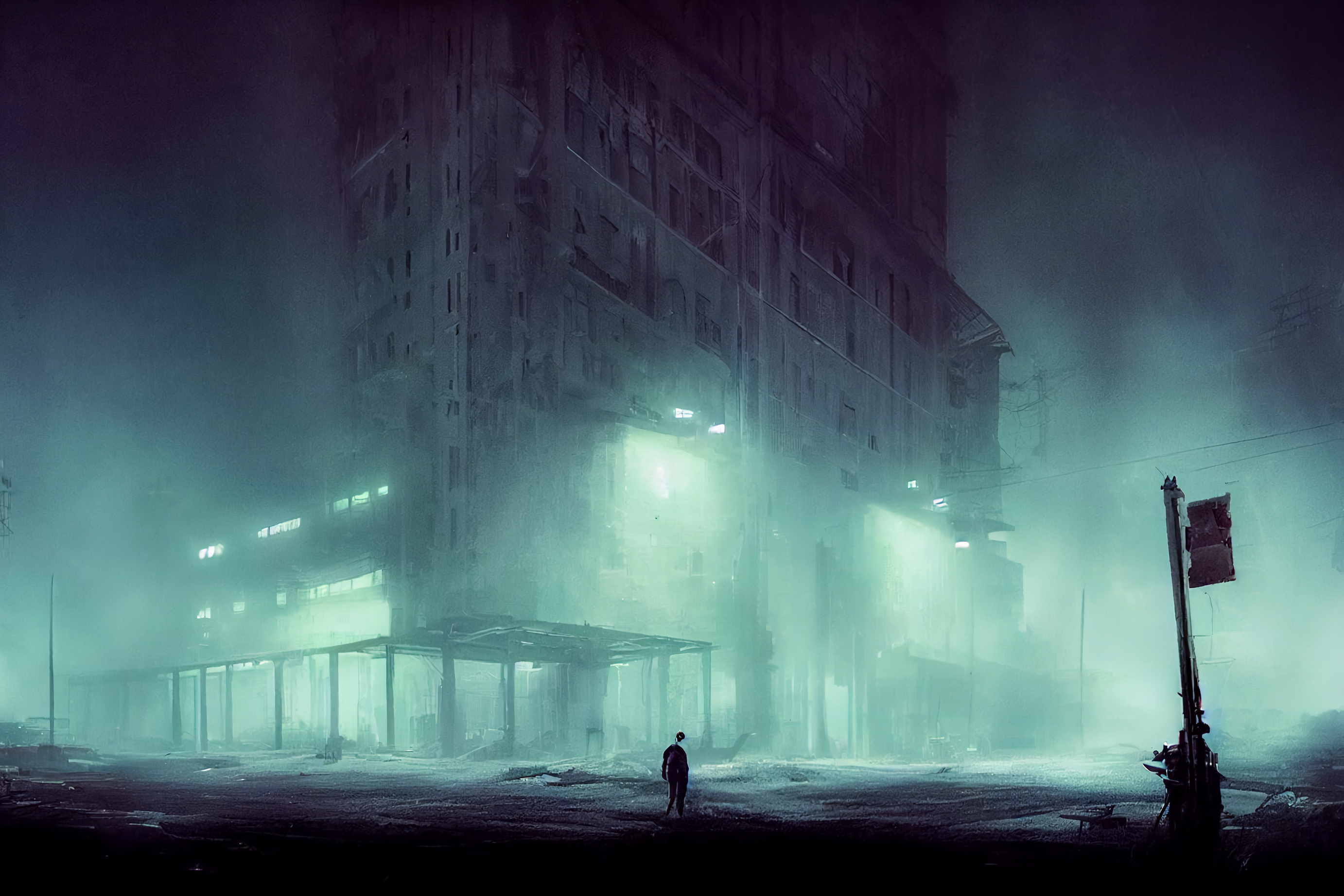 ISMERITEK A LAST OF UST?
-VILÁGJÁRVÁNYRÓL SZÓL
-GOMBA OKOZZA
-NEM CSAK A FILMEKBEN LÉTEZNEK ILYEN JÁRVÁNYOK
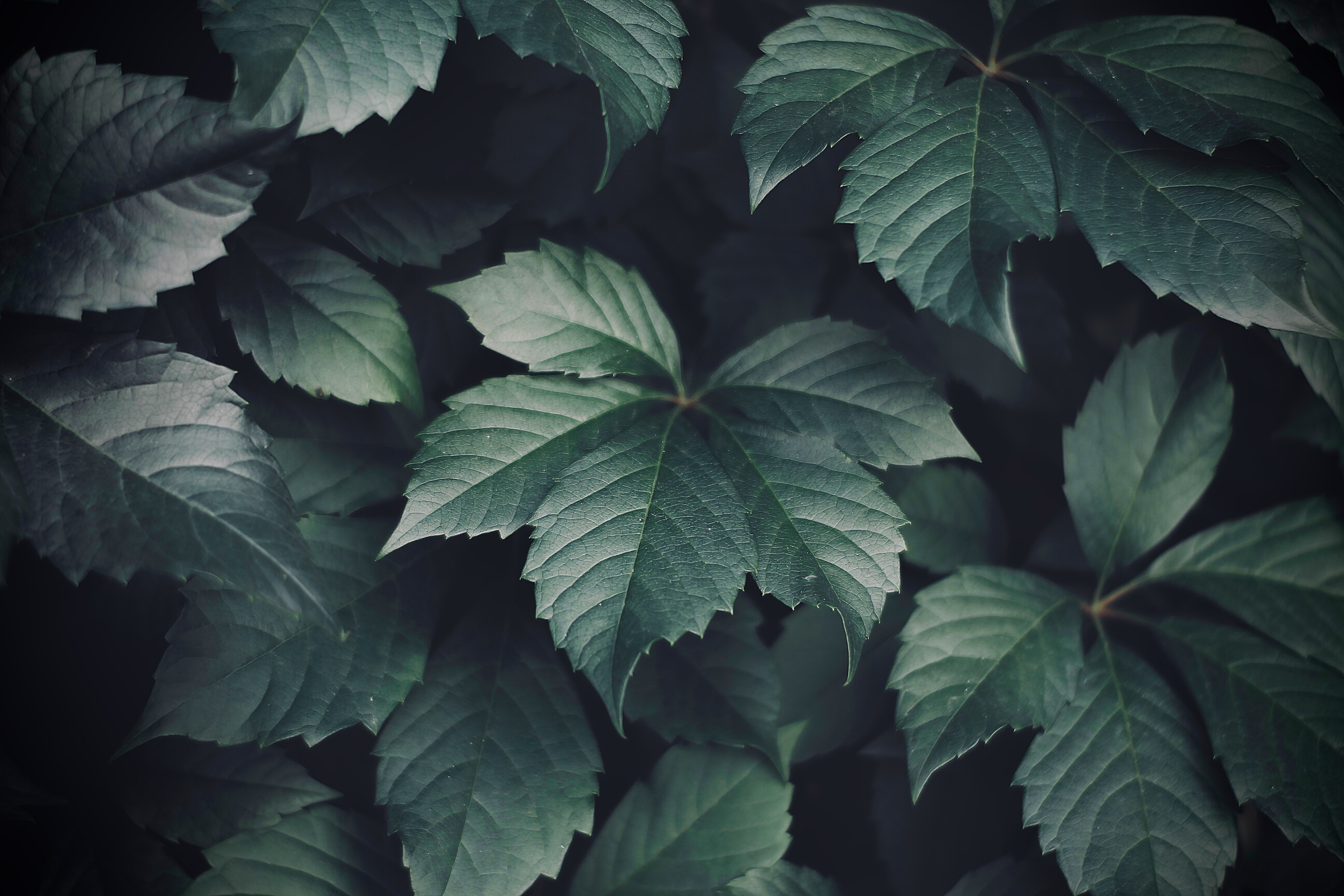 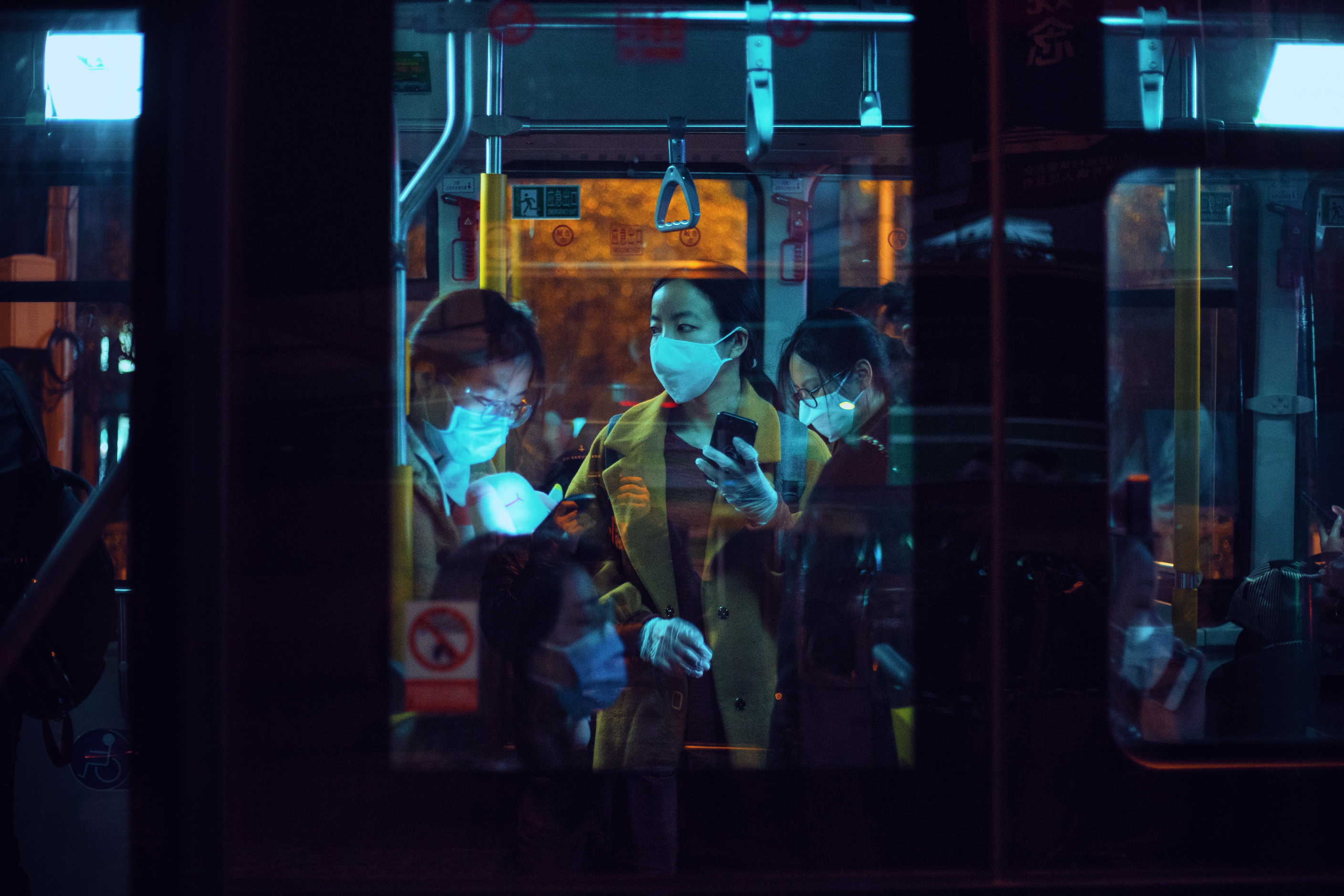 MIK OKOZHATJÁK EZEKET A MEGBETEGEDÉSEKET?
-GOMBA
-BAKTÉRIUM
-VÍRUS
-EMBERI SEJTEK VS BAKTÉRIUM
EUKARIÓTA VS PROKARIÓTA
EMBERI TESTBEN 10X TÖBB BAKTÉRIUM MINT EMBERI SEJT
MI A FŐ KÜLÖNBSÉG BAKTÉRIUM ÉS VÍRUS KÖZÖTT?
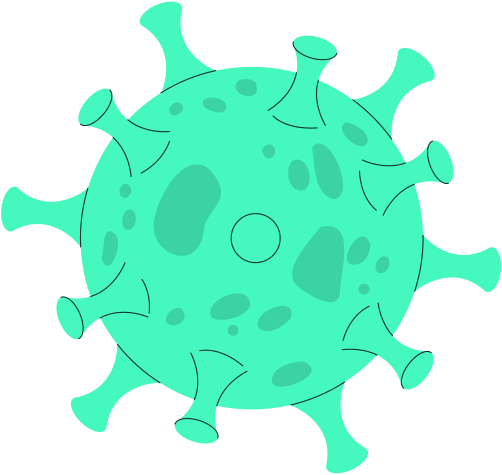 -BAKTÉRIUMOK TUDNAK ÖNÁLLÓAN SZAPORODNI
-A VÍRUSOKNAK KELL EGY GAZDATEST, AHOL SZAPORODNI TUDNAK
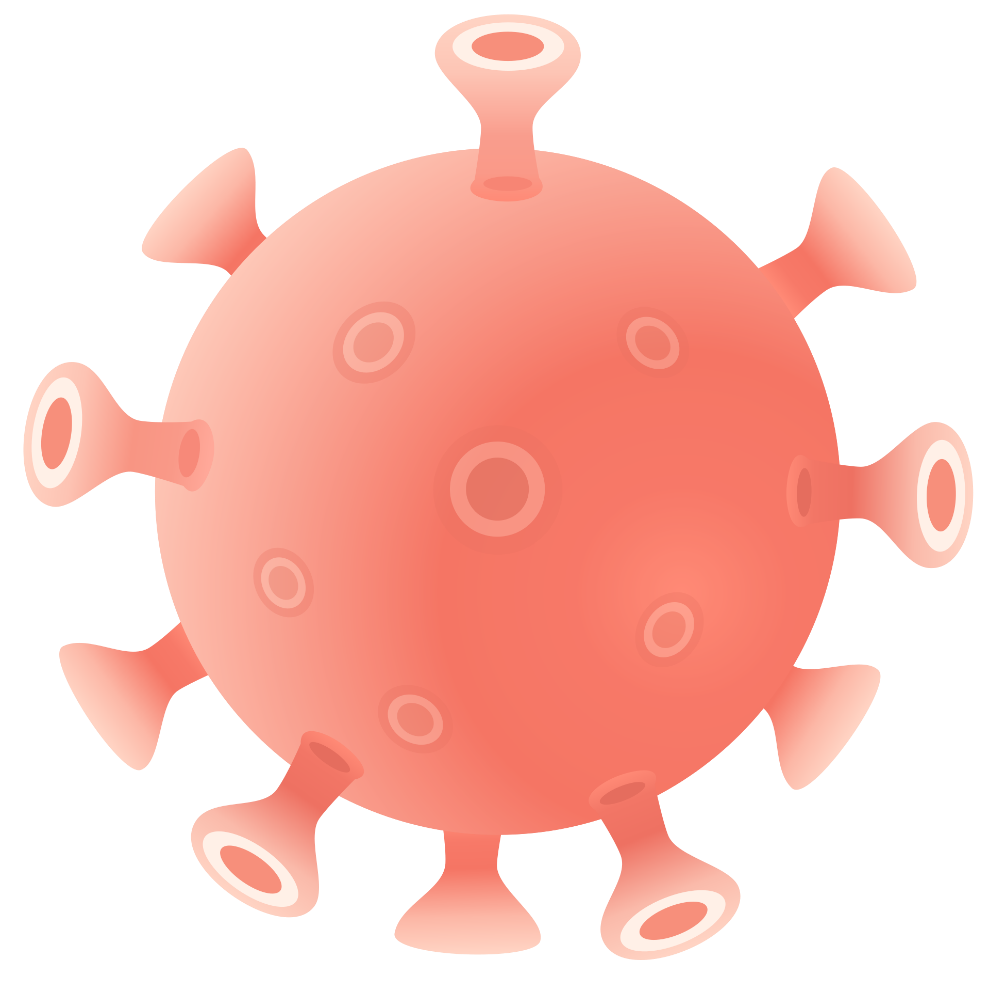 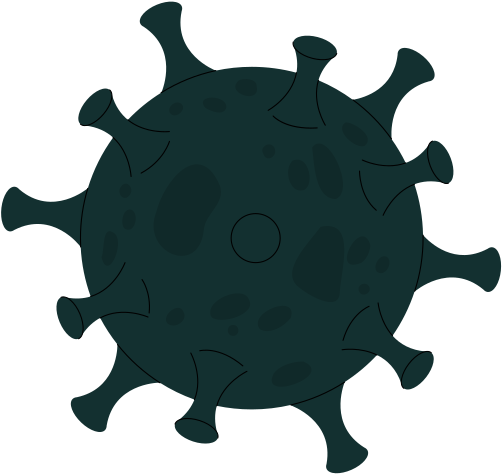 ALKOHOL -ÉLESZTŐGOMBA
ANTIBIOTIKUM-GOMBA
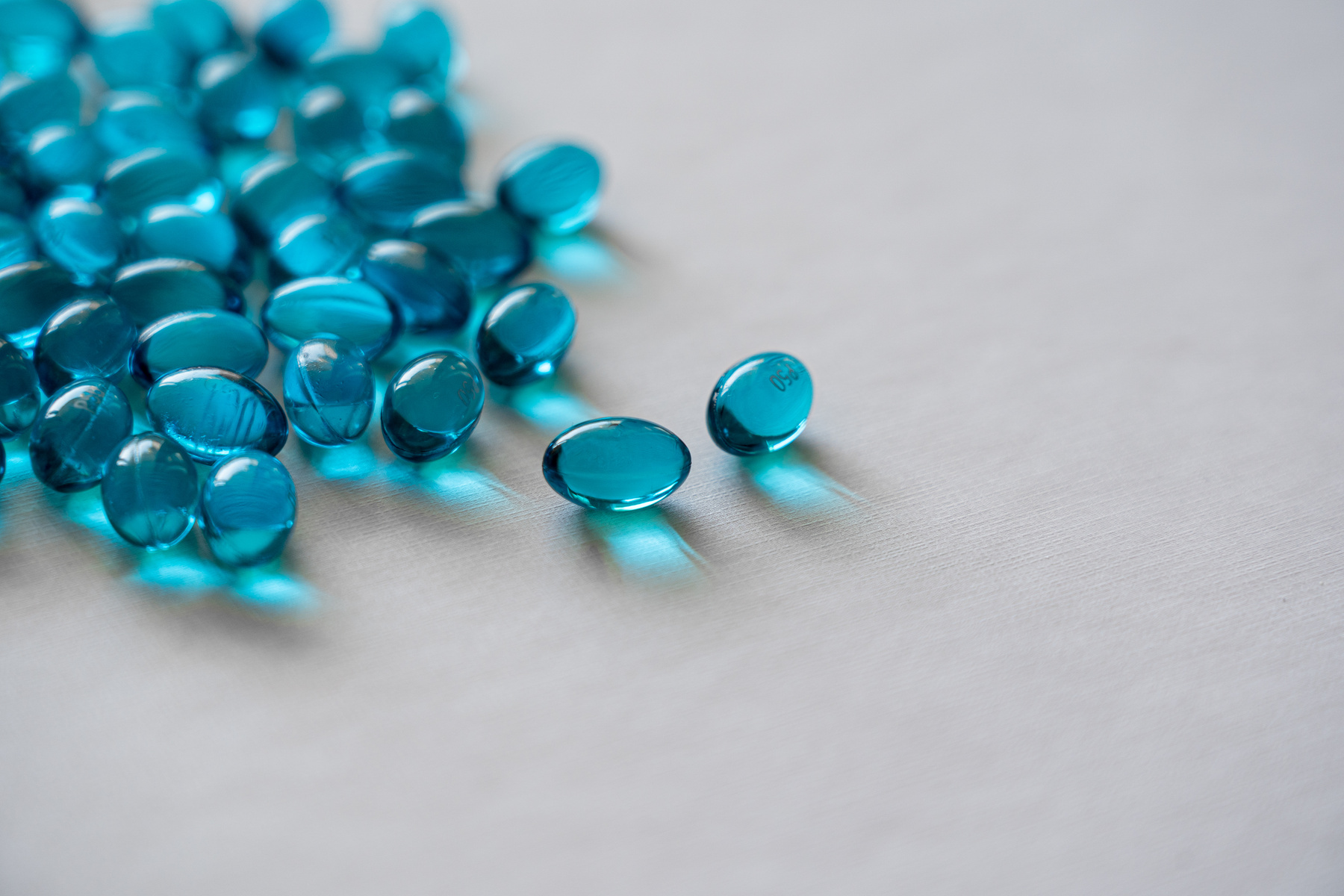 BÉLBAKTÉRIUMOK
MIKET KÖSZÖNHETÜNK A MIKROORGANIZMUSOKNAK?
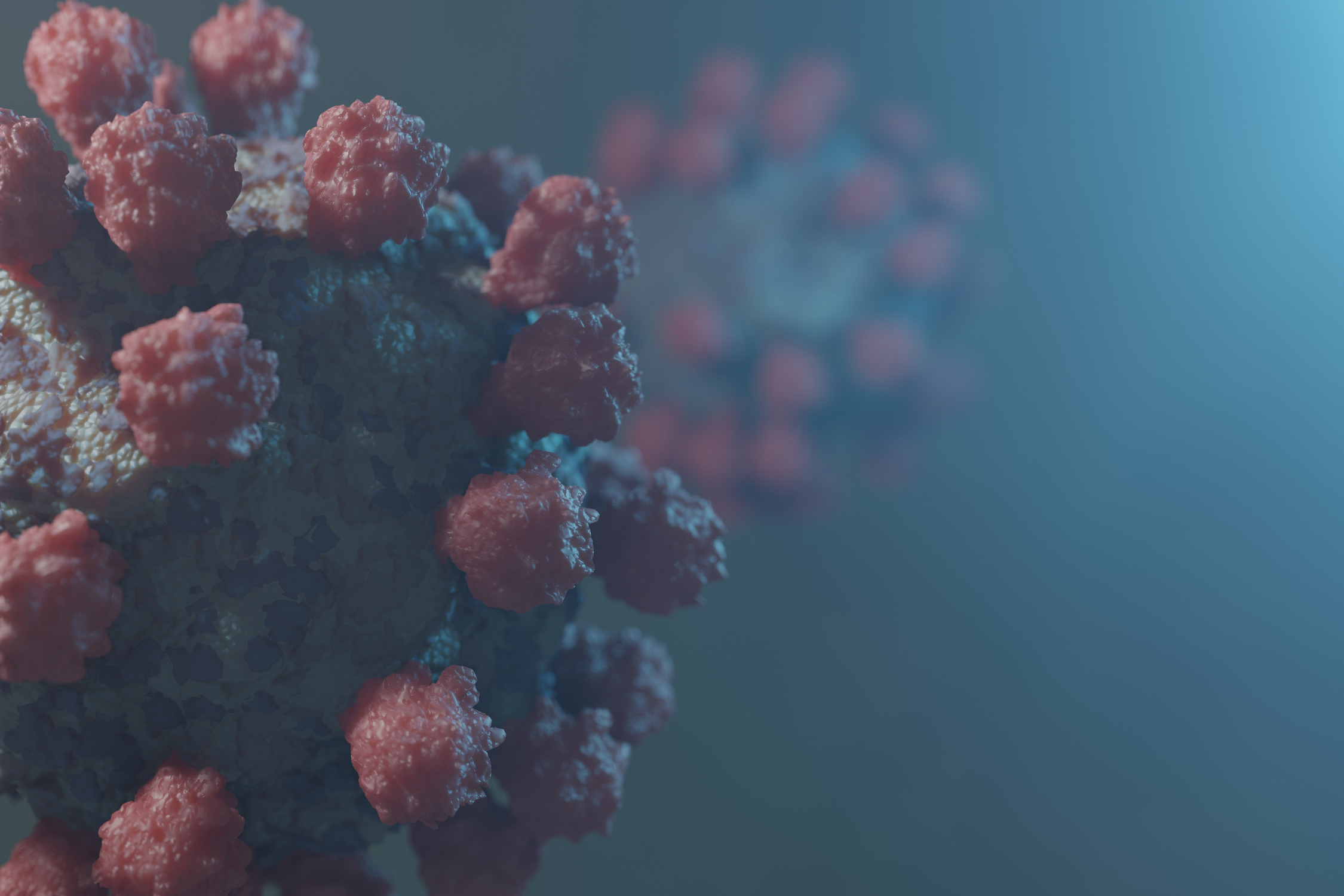 ÉLŐK VAGY ÉLETTELENEK A VÍRUSOK?
TERJEDÉS OKAI:
HIGIÉNIA HIÁNYA
KONTINENTÁLIS TERJESZKEDÉS
NEM MEGFELELŐ ORVOSI ESZKÖZÖK
MIÉRT ALAKULNAK KI A VARIÁNSOK, MUTÁCIÓK?
MI AZ EVOLÚCIÓS ELŐNYE ANNAK, HOGY EGY VÍRUS MÁSFAJTA BETEGSÉGEKET IS OKOZHAT A SZERVEZETÜNKBEN?
FŐ CÉLJA A TERJESZKEDÉS
CÉL, HOGY AZ ÁLDOZAT MINÉL HOSSZABB IDEIG LEGYEN FERTŐZŐ
MIKROBA ÚGY VÁLTOZTATJA MEG TESTÜNKET ÉS VISELKEDÉSÜNKET, HOGY AZ NEKI KEDVEZŐ LEGYEN
HOGYAN TERJESZKEDHET?
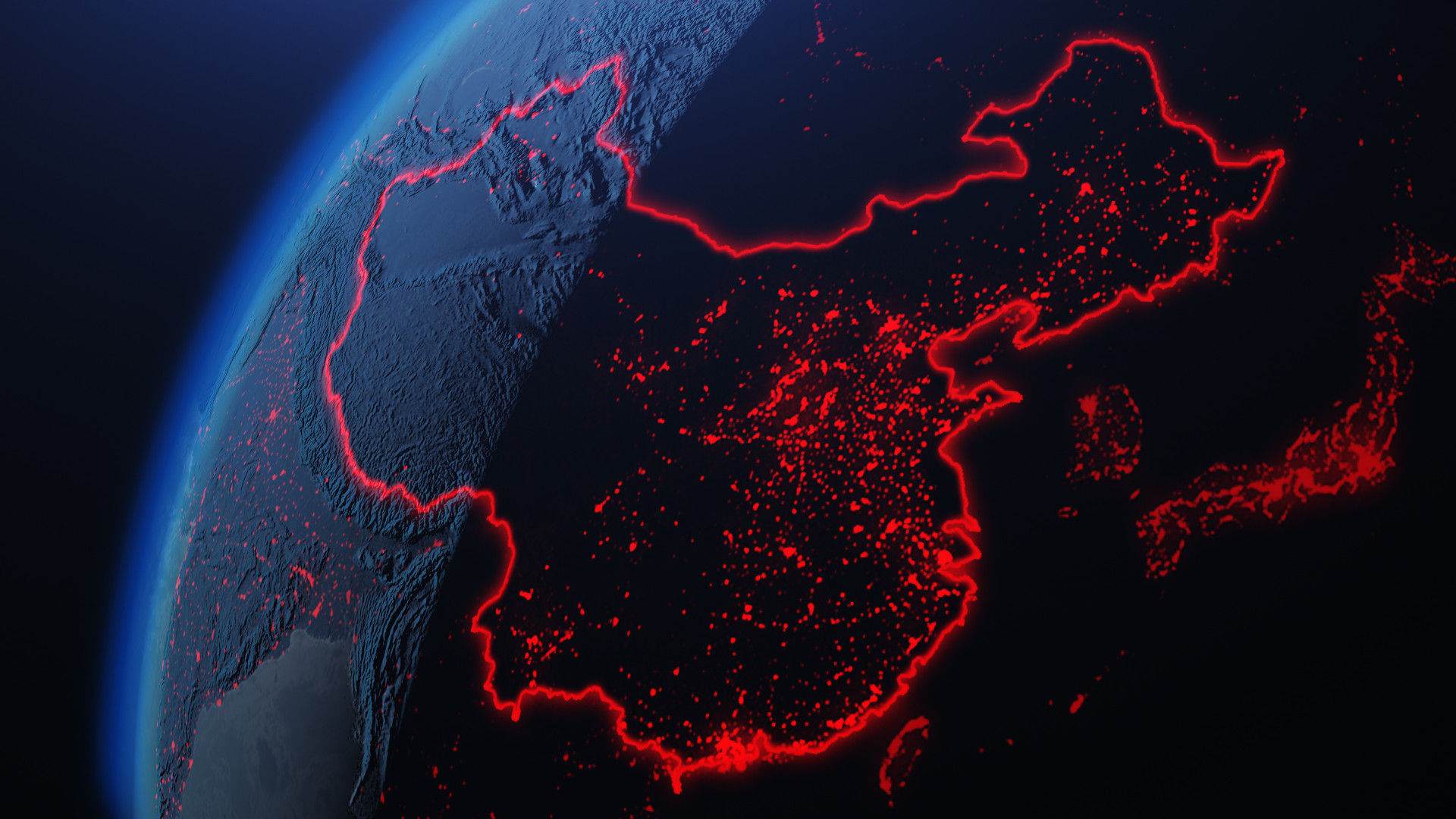 ÉTELLEL (SZALMONELLA)
ROVAROK VÉRÉVEL (MALÁRIA)
NEMI BETEGSÉGEK ÁLTAL (SZIFILISZ)
NYÁLLAL (VESZETTSÉG)
ANYA MEGFERTŐZHETI A MAGZATOT
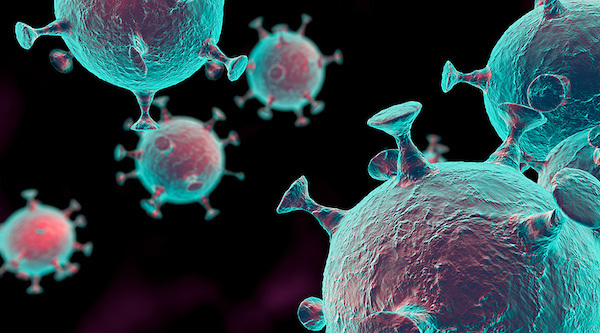 ÁLLATI EREDETŰ EMBERI BETEGSÉGEK
KANYARÓ-SZARVASMARHA
TUBERKULÓZIS-SZARVASMARHA
HIMLŐ-SZARVASMARHA
INFLUENZA-DISZNÓ, KACSA
SZAMÁRKÖHÖGÉS-DISZNÓ, KUTYA
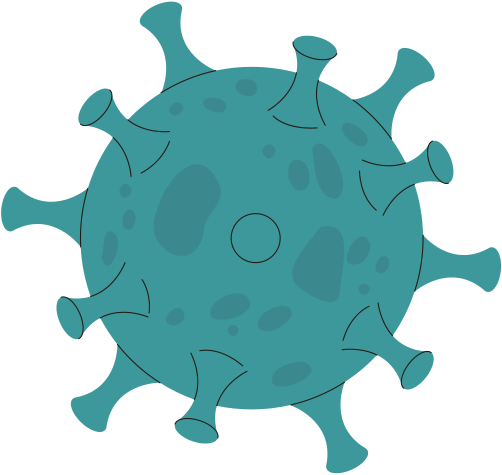 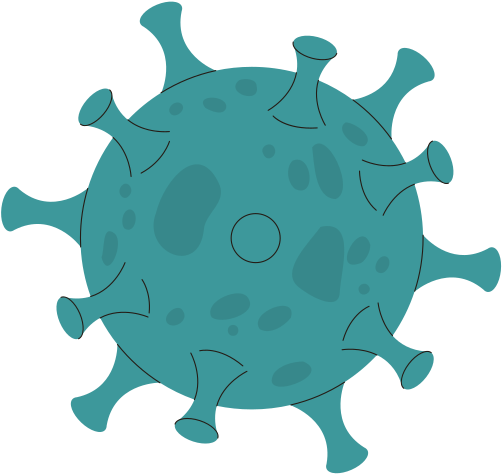 MIKOR BESZÉLÜNK JÁRVÁNYRÓL?
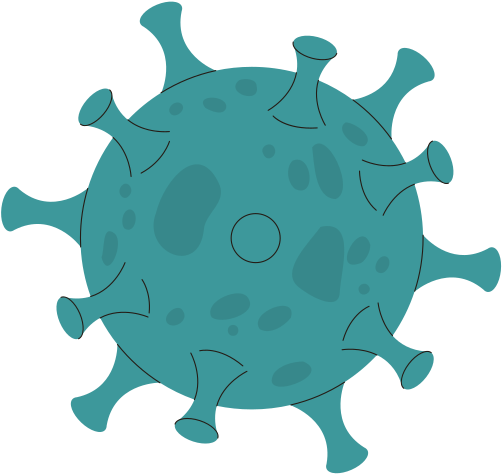 SOK EMBERT ÉRINT
NAGY ARÁNYBAN TERJED
VÍLÁGMÉRETŰ - PANDÉMIA
EGY TÁJEGYSÉGRE KITERJEDŐ-ENDÉMIA
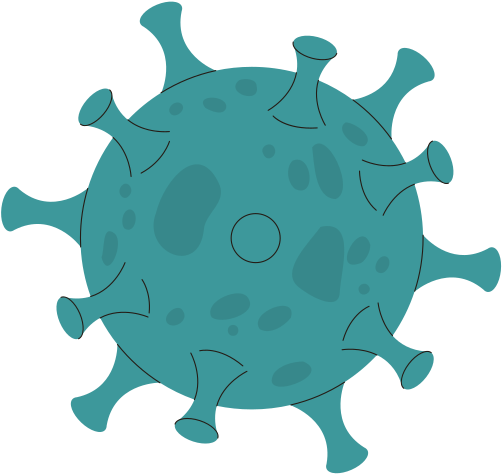 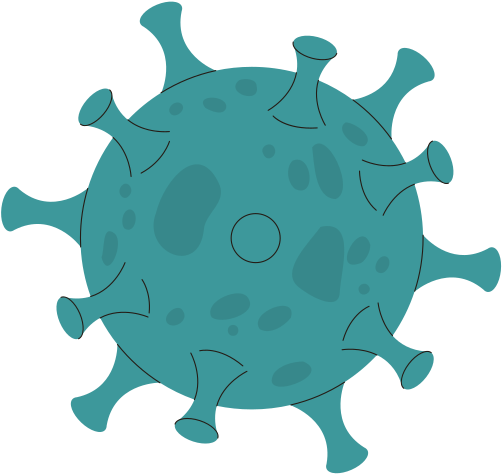 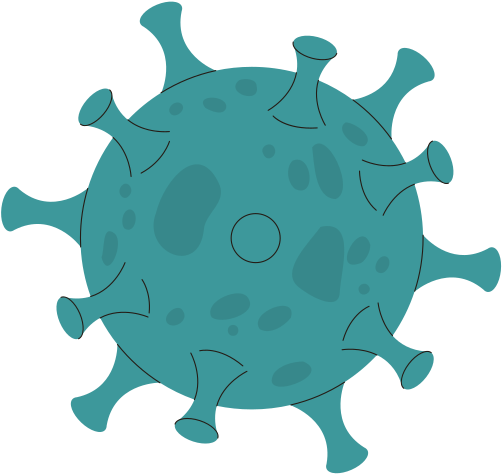 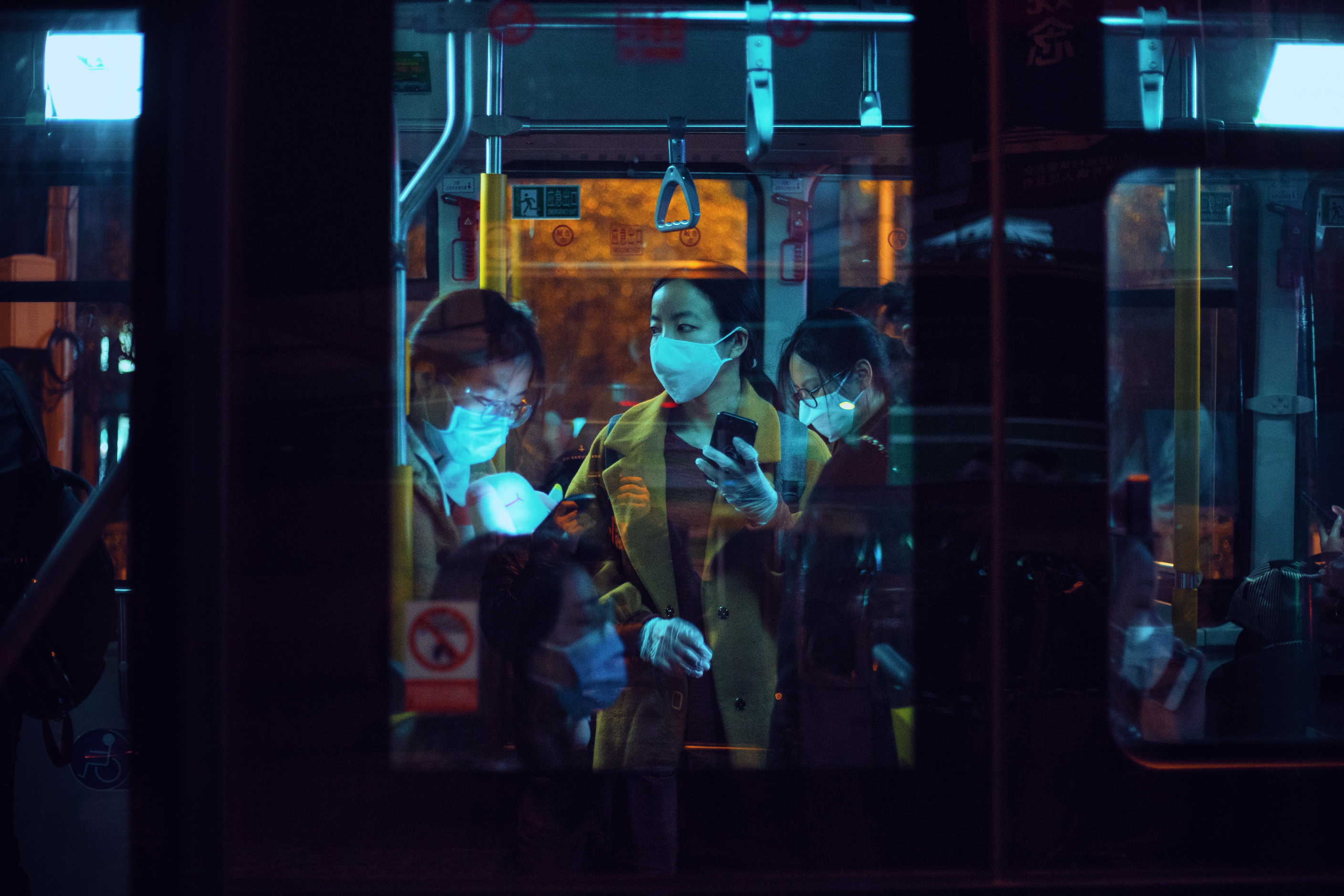 MIÉRT TÖRNEK KI JÁRVÁNYOK ÉS MIÉRT SZŰNNEK MEG?
kórokozók változnak
immunrendszerünk ellenállóképessége rossz
gyógyultak kisebb eséllyel fertőződnek meg újra
immunissá válunk
nem tud a járvány terjedni
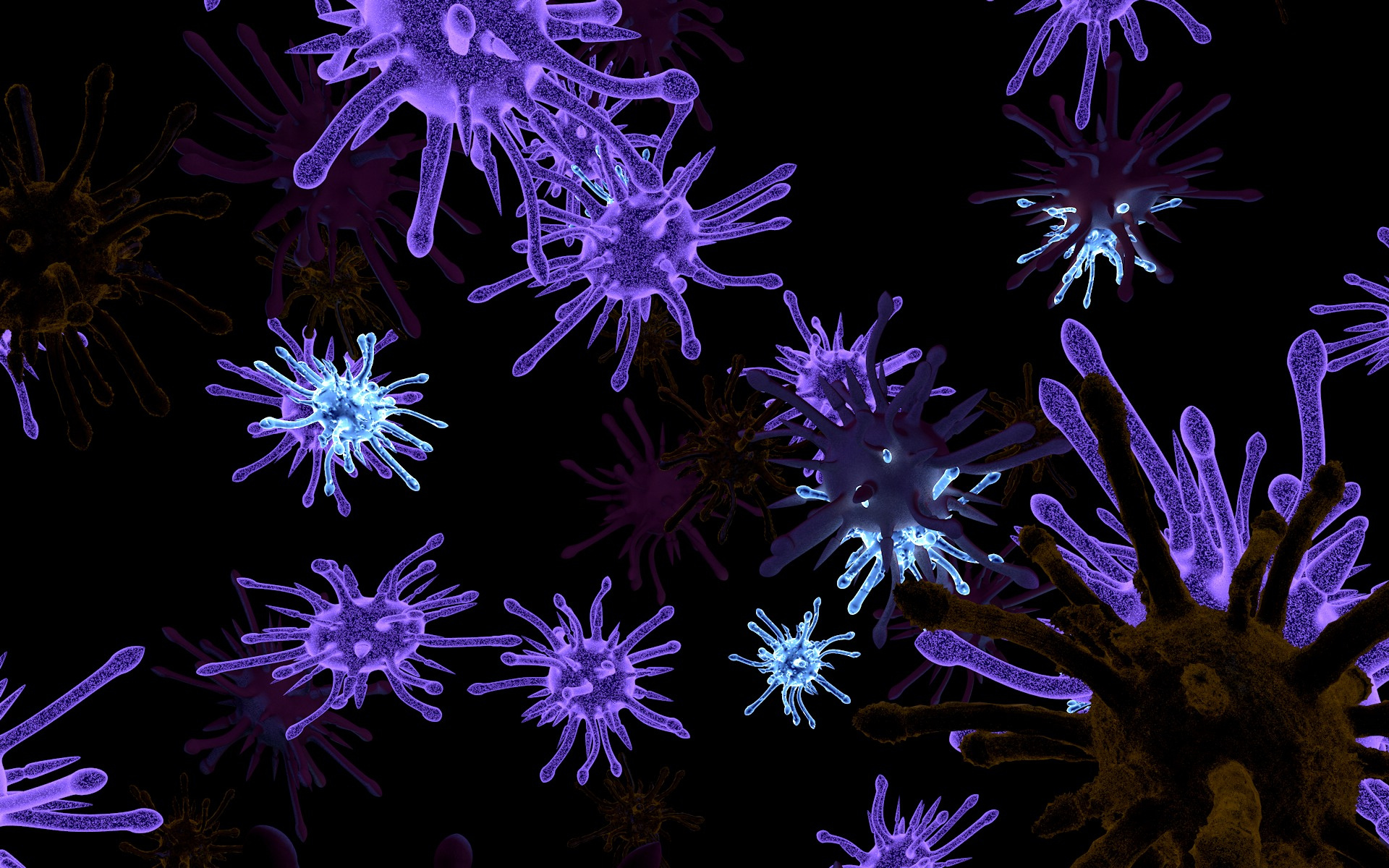 MINDENKI FOGÉKONY
MI A NEHÉZSÉG EGY ÚJ KÓROKOZÓ FELLÉPÉSEKOR?
JÁRVÁNYHULLÁMOK
GAZDASÁGI ÉS TÁRSADALMI ZAVAROK
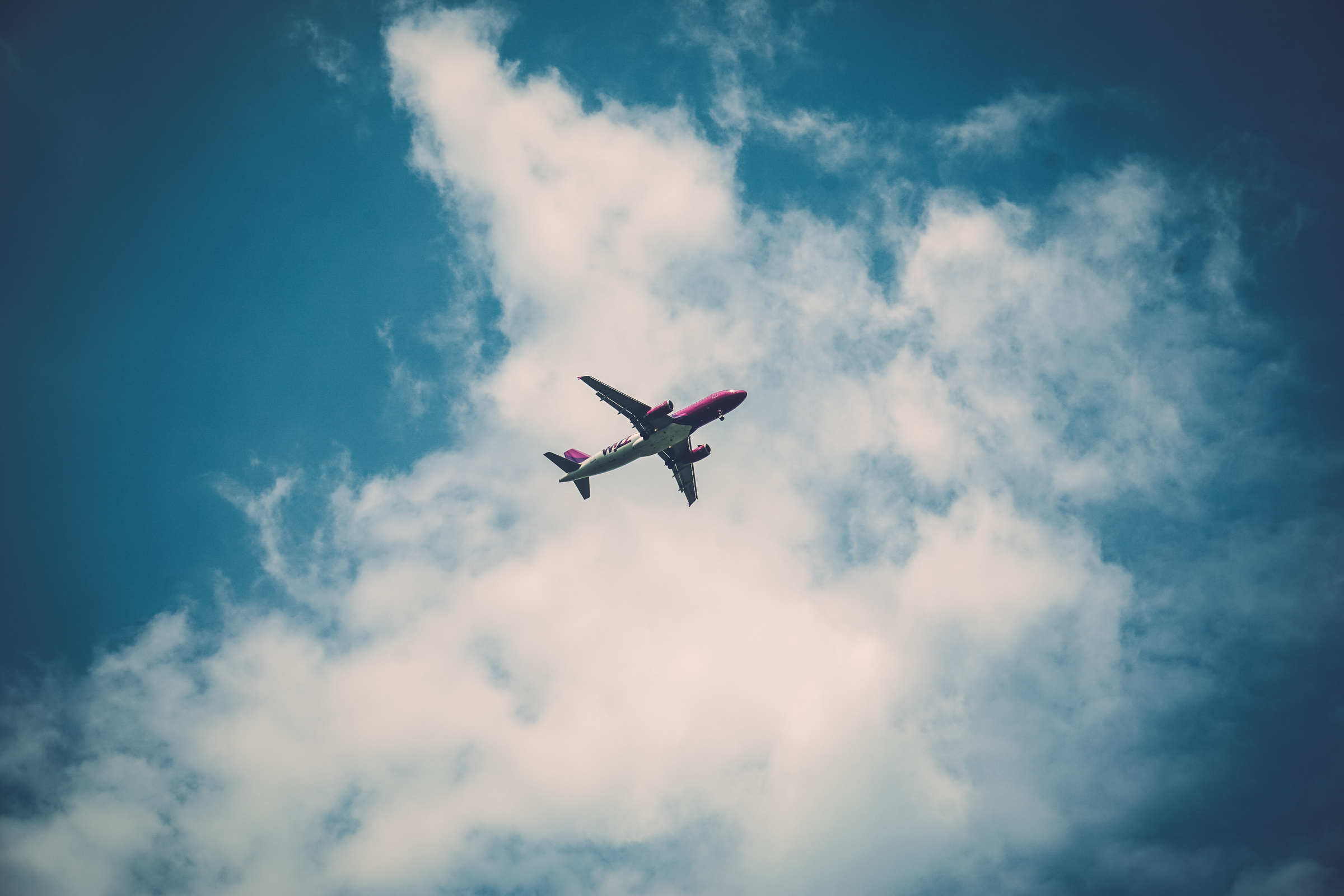 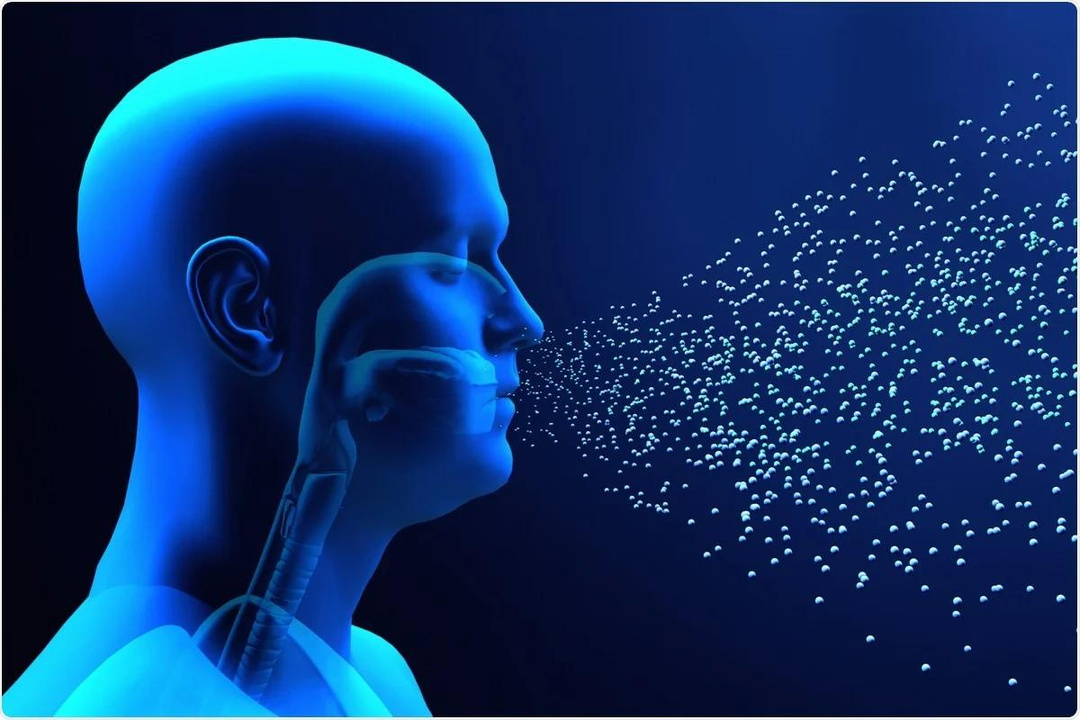 TERJEDÉS
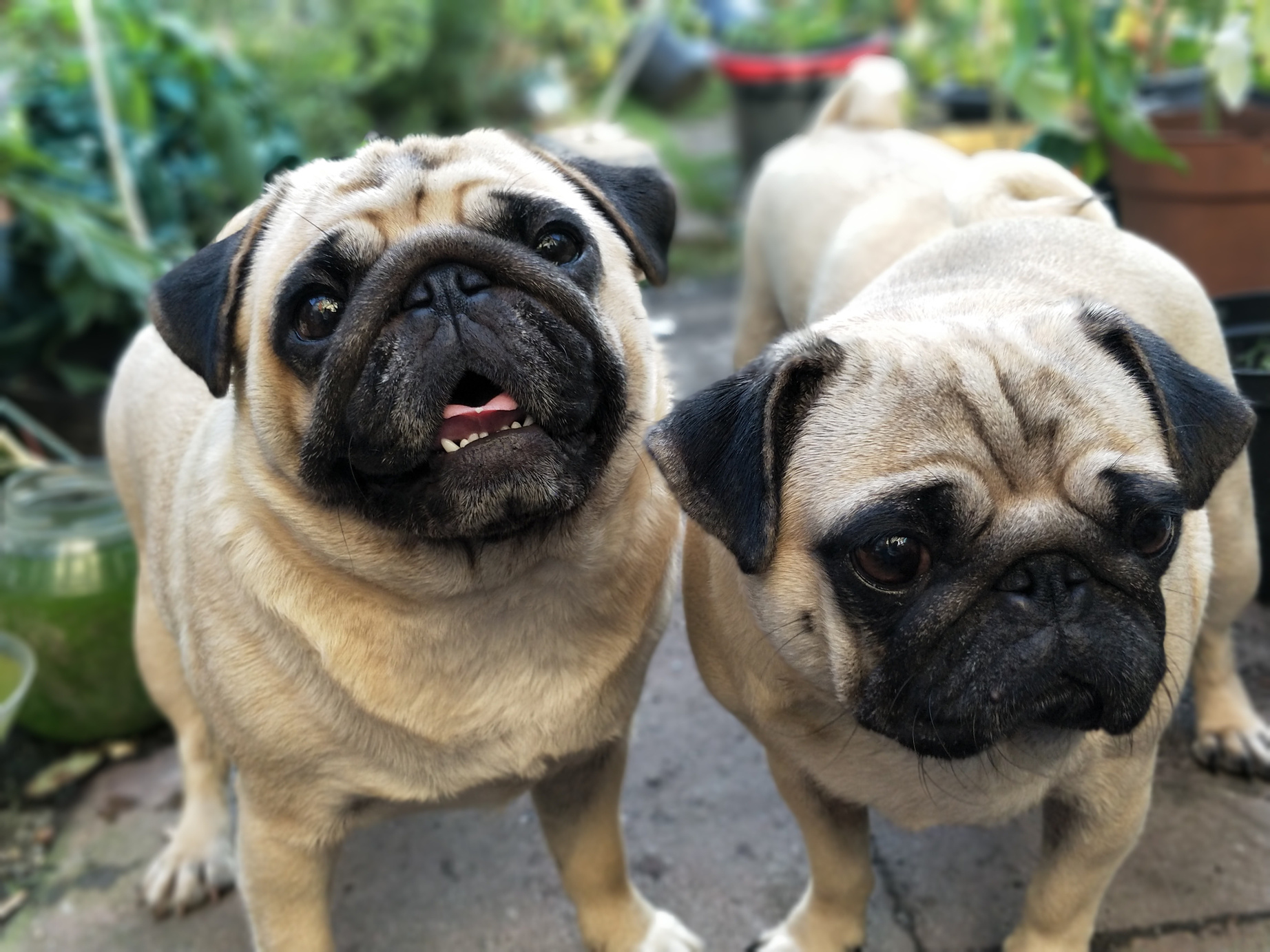 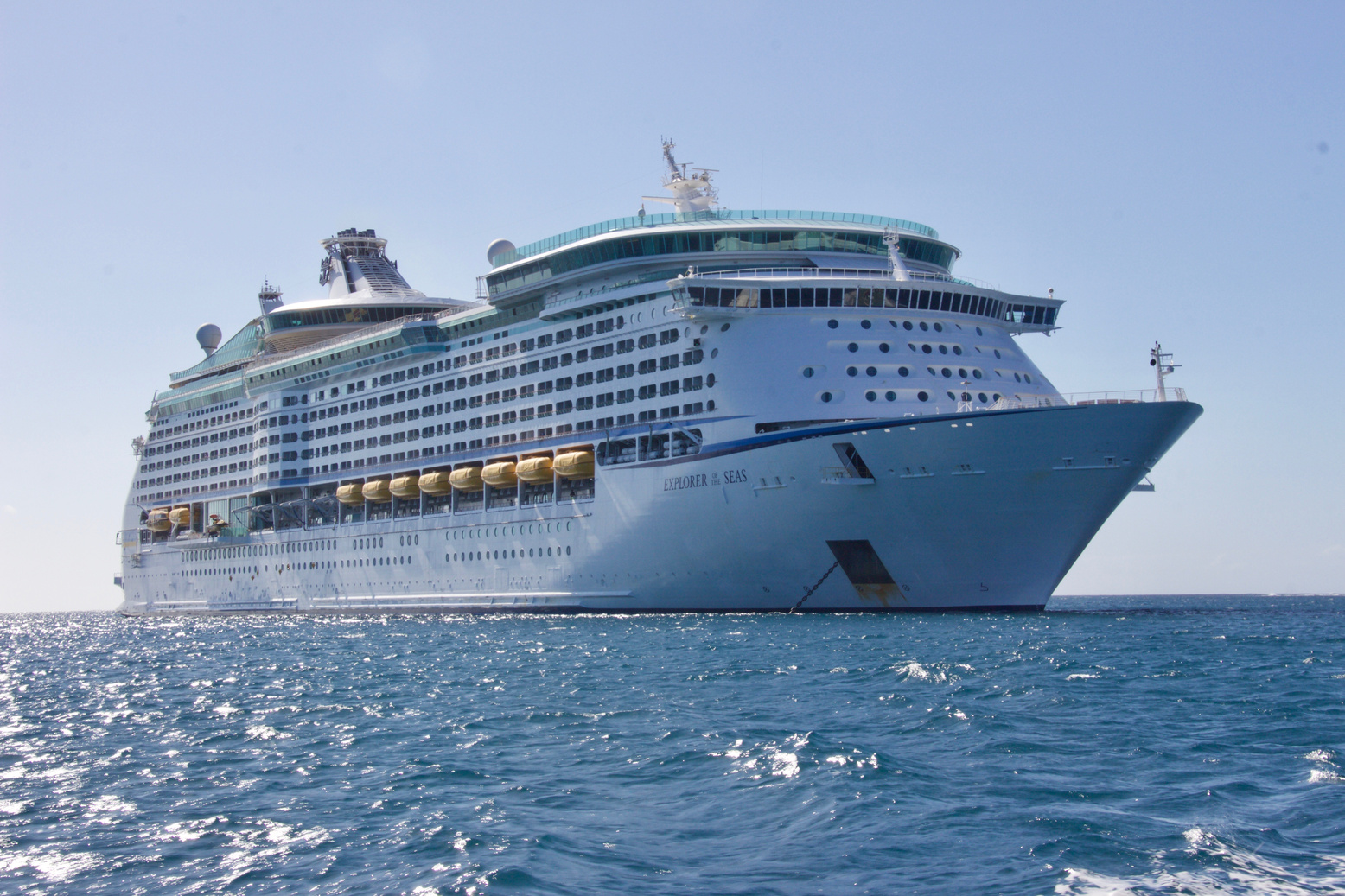 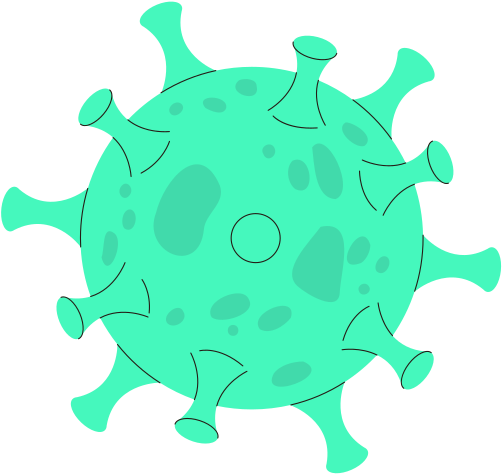 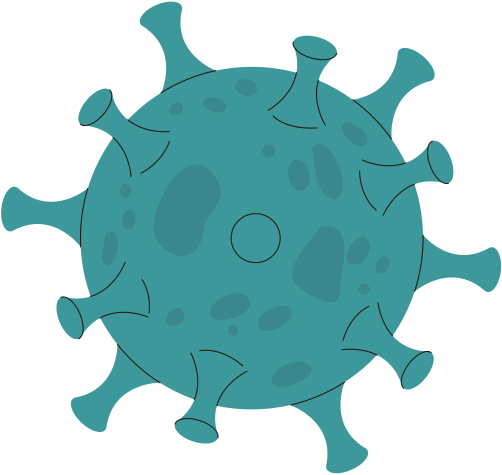 MEGELŐZÉS
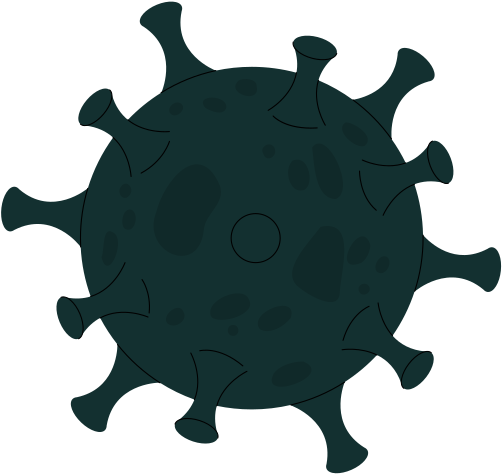 jobban megtérül, mint a károk elhárítása
kórokozók 81-90%-a felfedezetlen
járványok megelőzése kiszámíthatóbb, tervezhetőbb jövőt hozna
új kórokozók fognak megjelenni
A TÖRTÉNELEM SORÁN NAGYON SOK ILYEN VILÁGMÉRETŰ JÁRVÁNY TÖRT KI, ÉS EMBEREK MILLIÓIT PUSZTÍTOTTA EL. VOLT, AMELYIK KÉSŐBB IS FELBUKKANT, ÉS VOLT, AMI ELTŰNT ÖRÖKRE. VAGY TALÁN NEM IS ÖRÖKRE…
KÖSZÖNJÜK A FIGYELMET!
FORRÁSOK
https://infostart.hu/tudomany/2020/02/24/a-korokozok-nyomonkovetesevel-megelozhetok-lennenek-a-jarvanyok
https://people.inf.elte.hu/szaraci/beadando%20html/beadando.htm
https://people.inf.elte.hu/tvdraai/vilagjarvanyok.pdf